漫談文物展覽設計
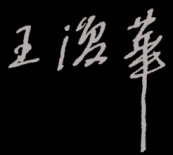 王復華博物館專業設計工作室
2013/05/10
文物、展覽、設計
2
2013/05/10
文物
唐宋書畫，有很高的歷史價值、藝術價值，當然算是珍貴文物。

（國立故宮博物院藏品）
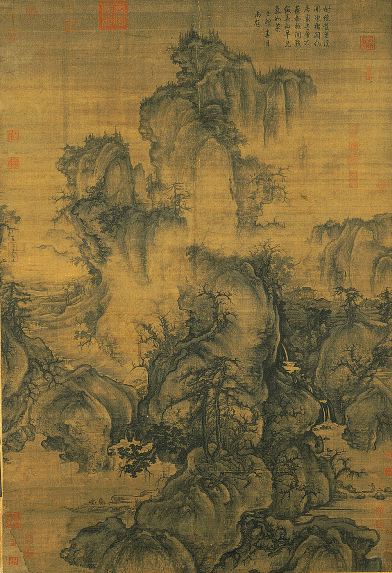 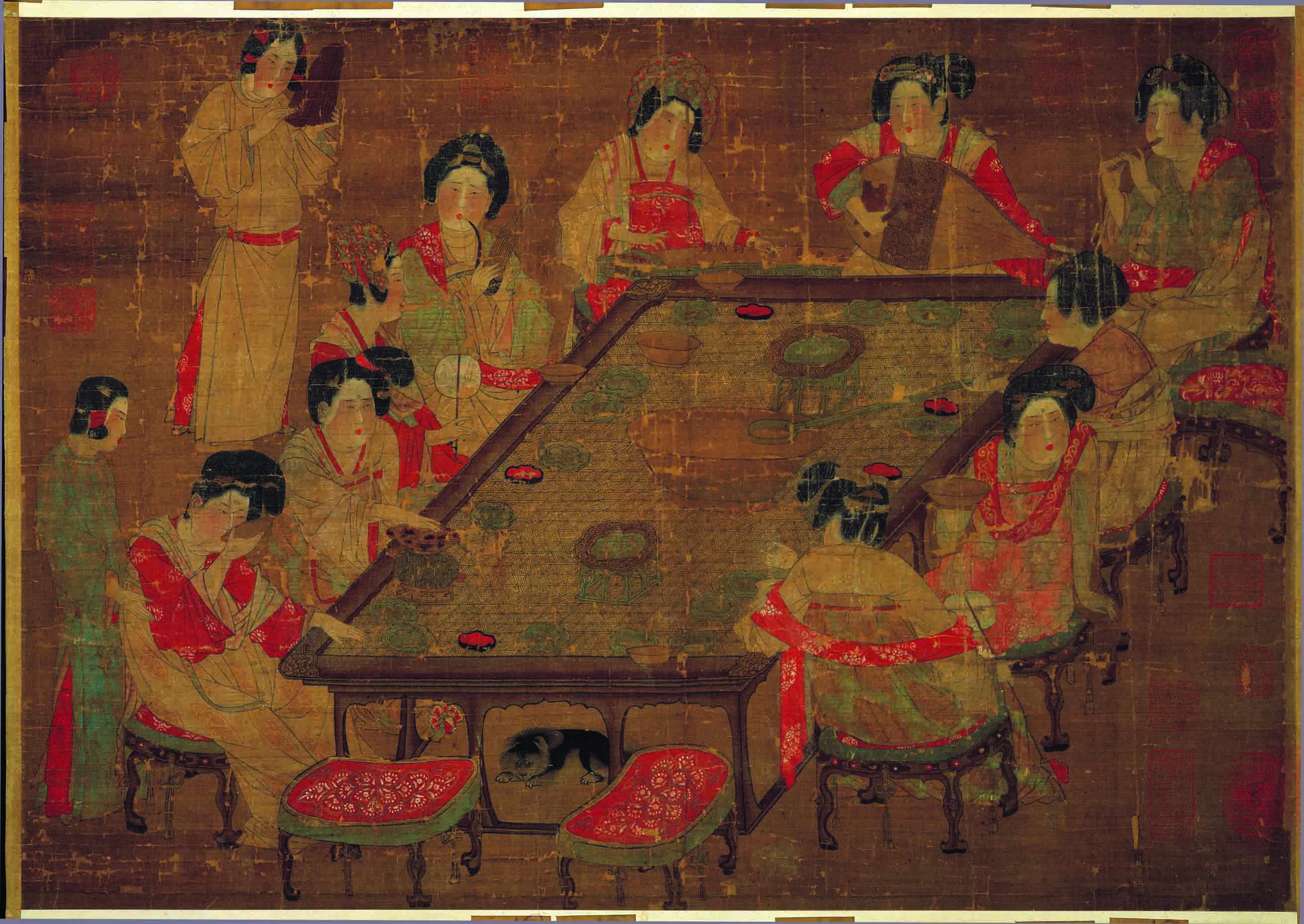 3
2013/05/10
文物
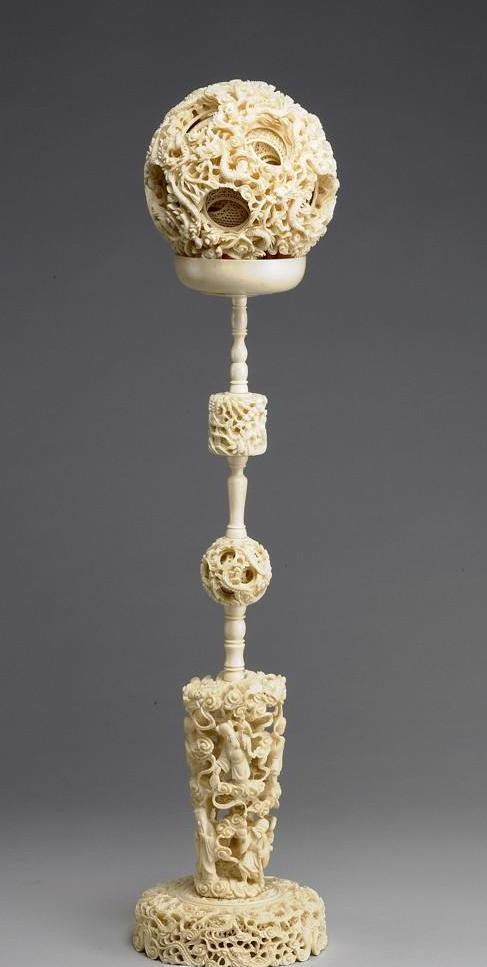 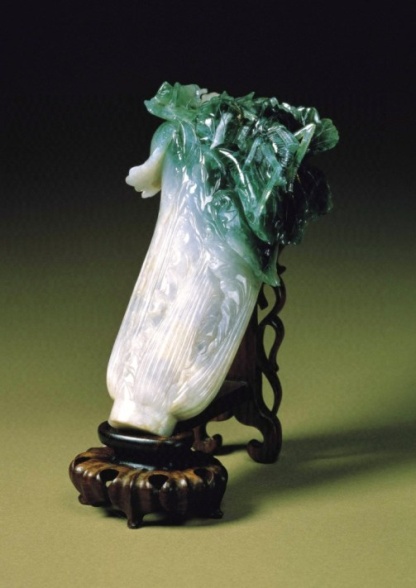 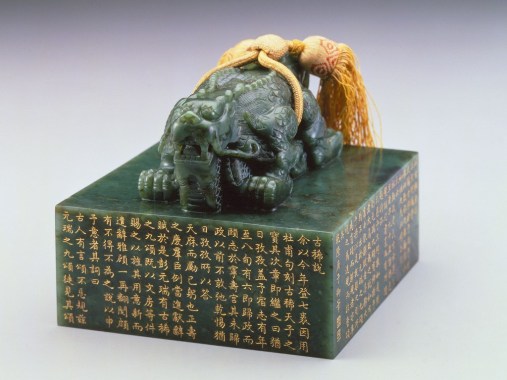 前朝的玉器、多寶格珍玩等，具有歷史、藝術、科學價值的人類遺產，毫無疑問都算是文物。
（國立故宮博物院藏品）
4
2013/05/10
文物
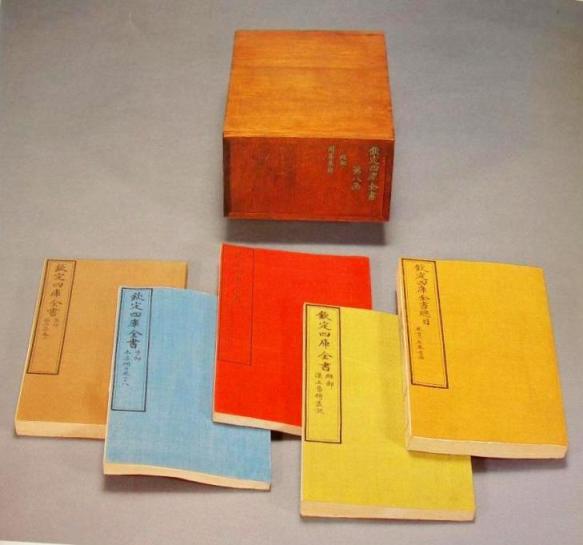 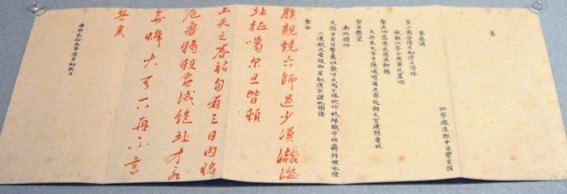 古老的佛經、書籍、奏章等，也是重要的文物。
（國立故宮博物院藏品）
5
2013/05/10
文物
這一棟民宅在台灣很常見，
請指出這裡有什麼文物嗎？
（台南市某街屋）
店名市招？
街道門牌？
電度表？
鐵捲門？
玻璃窗戶？
陽台圍欄？
電線礙子？
不鏽鋼儲水塔？
……
6
2013/05/10
文物
請瀏覽一下，在我們這一間視廳室裡有沒有文物？
也許有些物件可能會是重要文物，
有些卻毫無收藏價值。

蒐藏者看重的文物：
老 、 好 、 少
歷史   珍品   孤品
7
2013/05/10
文物展覽
文物典藏是為了保存維護，
典藏庫嚴格要求恆溫、恆濕、防火、防水、防盜、
防空污、防光害、防蟲害、減震等等。

文物移到展廳陳列，難免存在某些安全上的風險，
我們必須盡全力設法保存維護好文物。

庫房-運送-布展-展覽-卸展-運送-庫房
8
2013/05/10
文物展覽設計
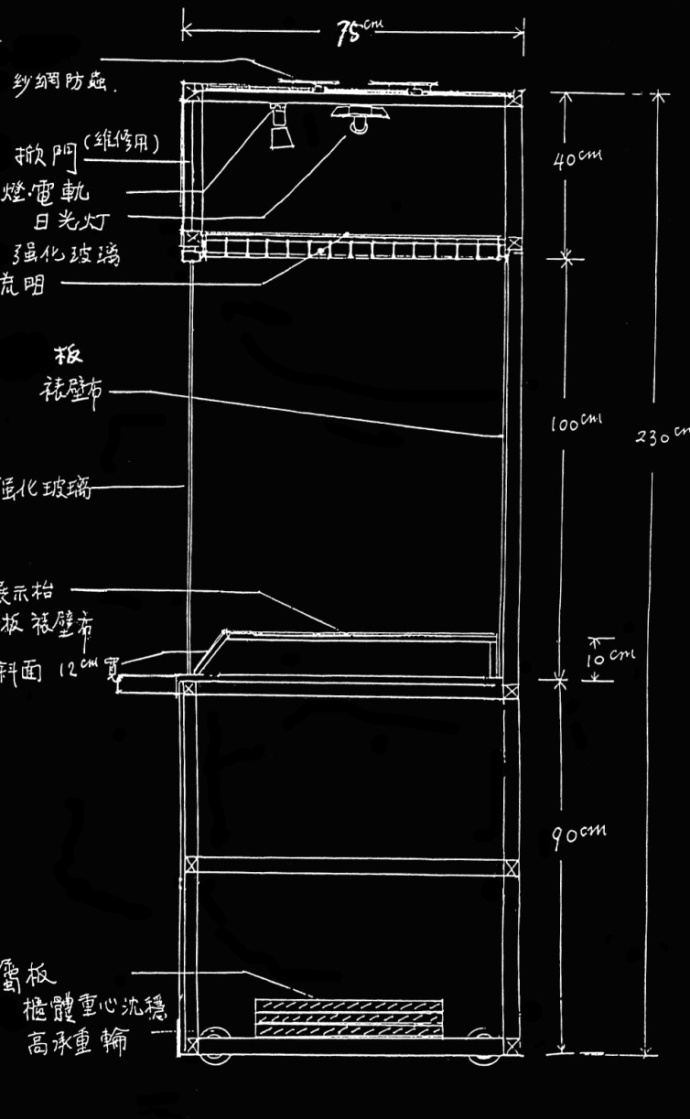 文物館的建築、展覽室的環境、陳列櫃的設計都需要層層把關，才能有效維護文物安全。
9
2013/05/10
文物展覽設計
文物狀況紀錄要仔細，運送、裝置務必謹慎
（中正紀念堂-羅浮宮埃及文物展）
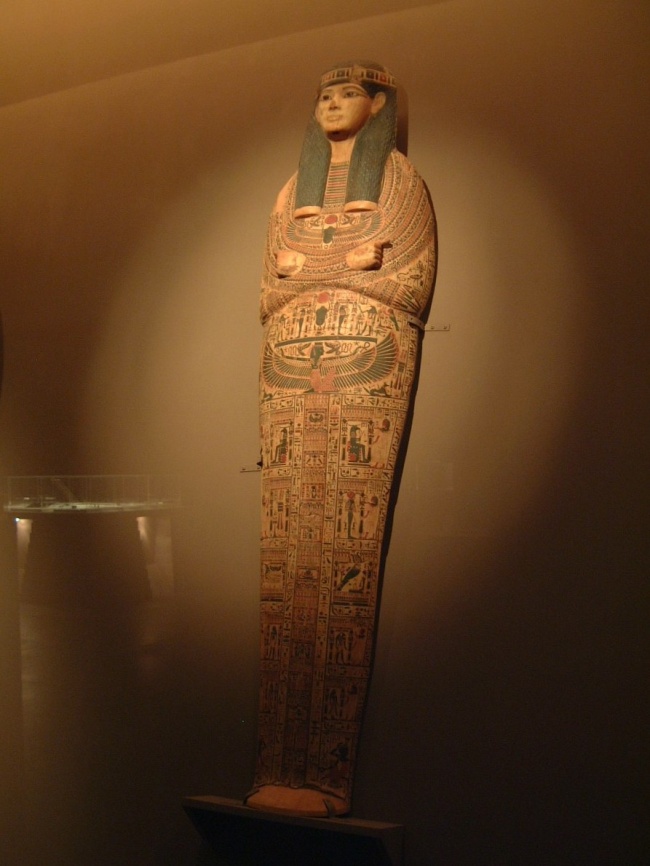 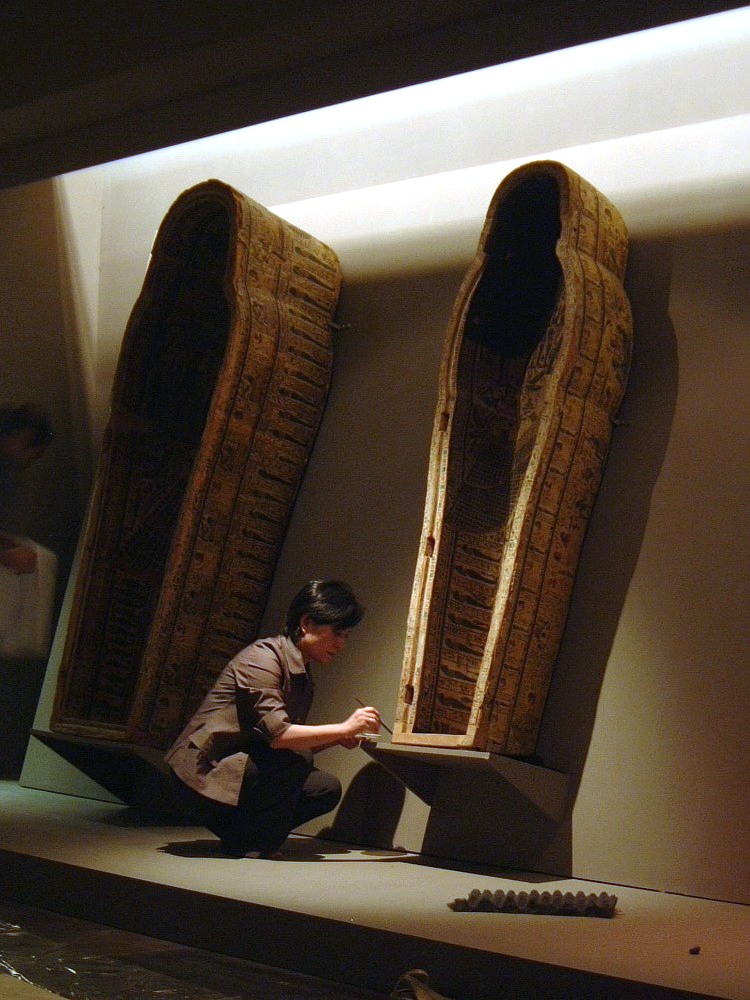 10
2013/05/10
文物展覽設計
文物展覽設計的任務
用製作機器人做一個比喻：
典藏文物 - 猶如機器人的各個零件
學術研究 - 能把相關零件組裝成可以運作的機器人
展覽設計 - 美化機器人的外觀，好讓觀眾樂於接近交流

換一句話說，
沒有文物 - 無從辦理展覽
不做研究 - 沒有展出意義
不經設計 - 展覽枯燥乏味
11
2013/05/10
文物展覽設計
為誰設計展覽？

為館方設計
為文物設計
為觀眾設計
12
2013/05/10
文物展覽設計
為觀眾設計
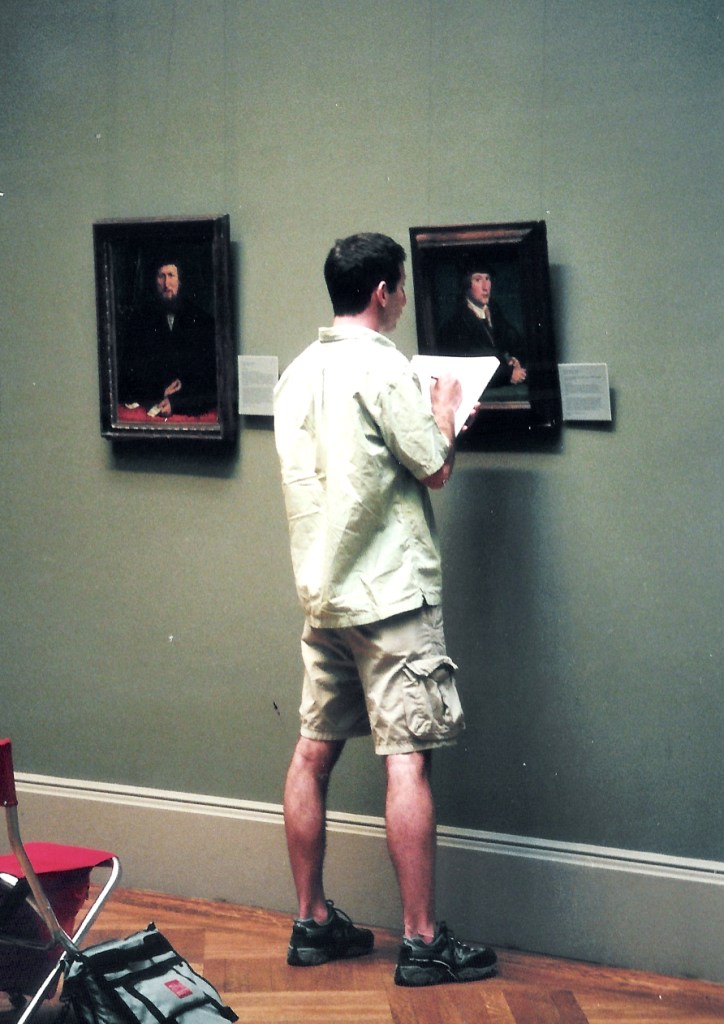 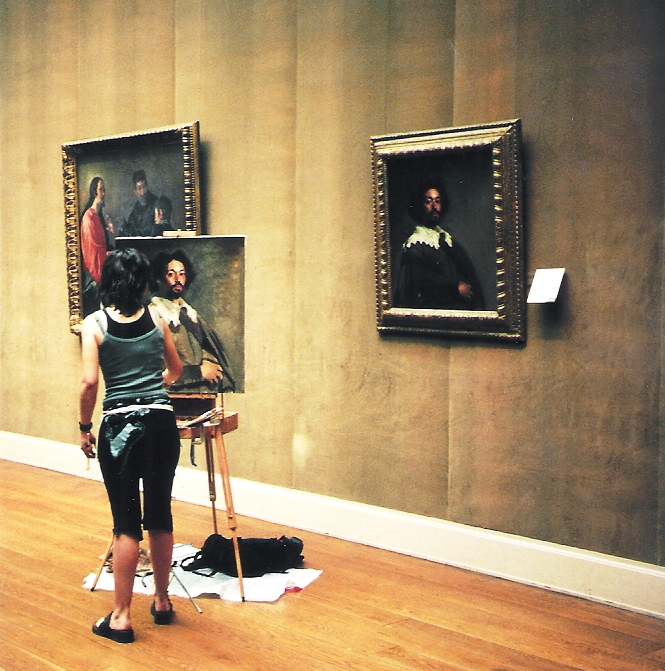 有些博物館推廣美術教育，經申請審核通過，民眾可在休館日，自在地臨摹真跡。
（美國大都會博物館）
13
2013/05/10
文物展覽設計
。
為觀眾設計參觀品質提升，也許對文物保護不利。
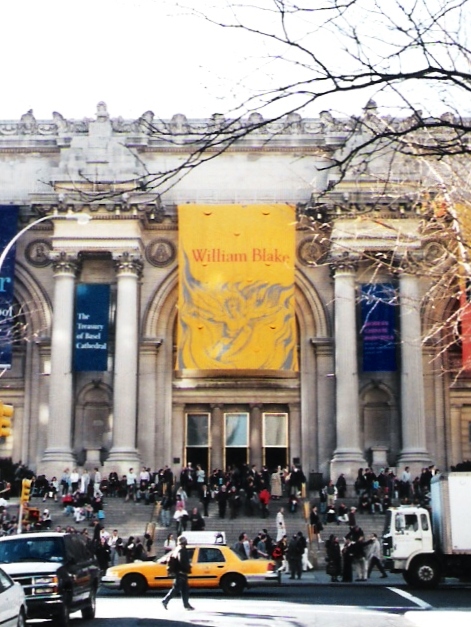 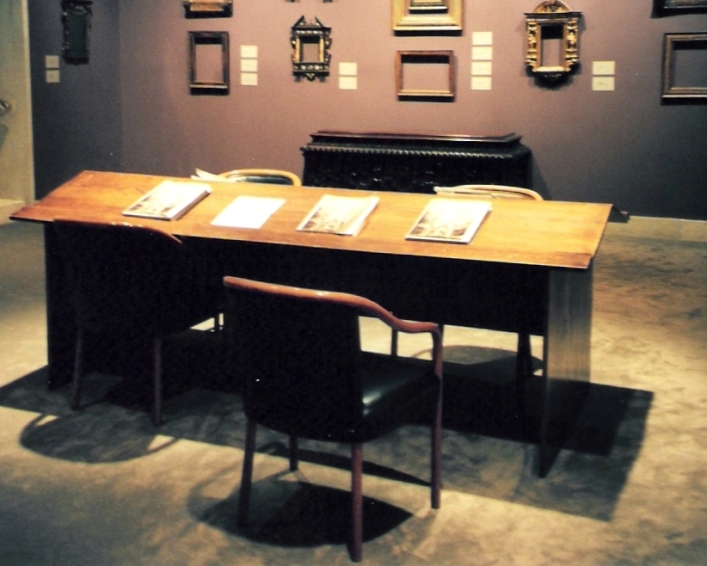 （美國大都會博物館）
14
2013/05/10
文物展覽設計
為文物和觀眾設計
讓文物獲得適當的保護，
觀眾也能舒適欣賞，
館方需要投入較多的經費，
對觀眾要有愛心、對設計師要有信心。
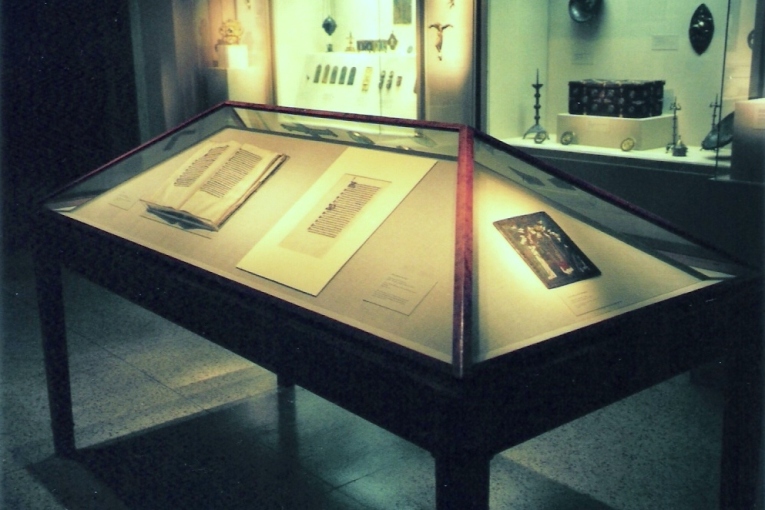 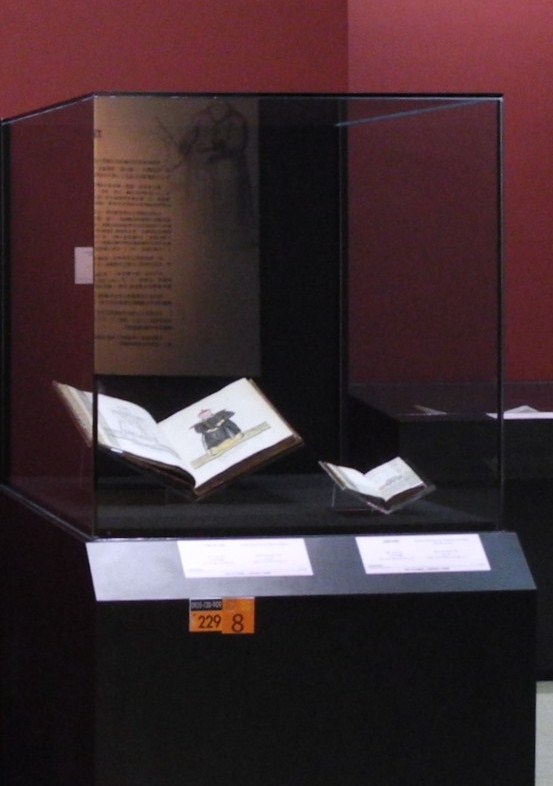 15
2013/05/10
文物展覽設計
什麼樣的人適合做文物展覽設計？

藝術家？懂設計的藝術家？
設計師？懂藝術的設計師？
16
2013/05/10
文物展覽設計
文物展覽設計師
最好要懂：
中西藝術 + 歷史文物 + 風俗習慣 
+ 觀眾行為 + 心理學 + 邏輯學
+ 設計 + 建築 + 照明 + 建材 + 空調 + 印刷 + 多媒材技術
還要會：
編輯故事 + 控制預算
最重要的是：
虛心學習 + 誠意溝通
17
2013/05/10
文物展覽設計
展場空間設計機能理性　陳設品味圖說版面設計詮釋簡明 　閱覽舒適
18
2013/05/10
設計上的問題
舉例說明展場空間設計方面需要小心謹慎。
圖左 地面有高低起伏，圖右 地面有鮮明圖案，
設計雖然有創意，卻可能威脅到參觀行動的安全。
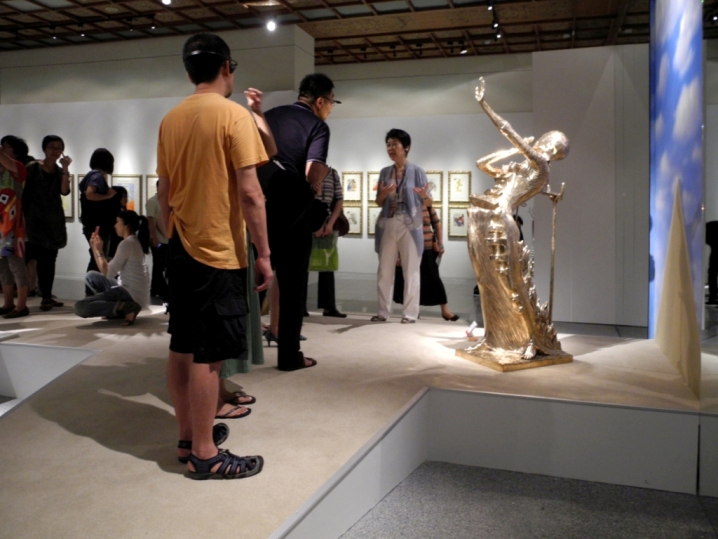 19
2013/05/10
設計上的問題
第一眼看起來空間設計頗有創意！
圖左 透明玻璃陳列櫃利用鋼索懸吊固著，
圖右 櫃體和牆板組合新造型。
再仔細觀察能發現什麼危機嗎？
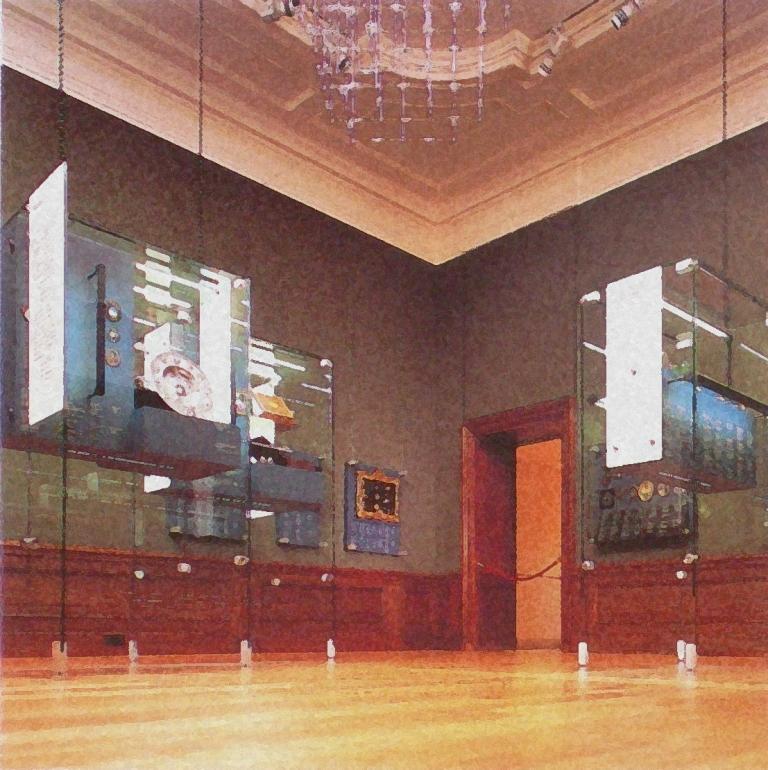 20
2013/05/10
展場空間設計
在珍貴古代文物陳設區域，設定安全距離，鋪設卵石，示意觀眾止步。
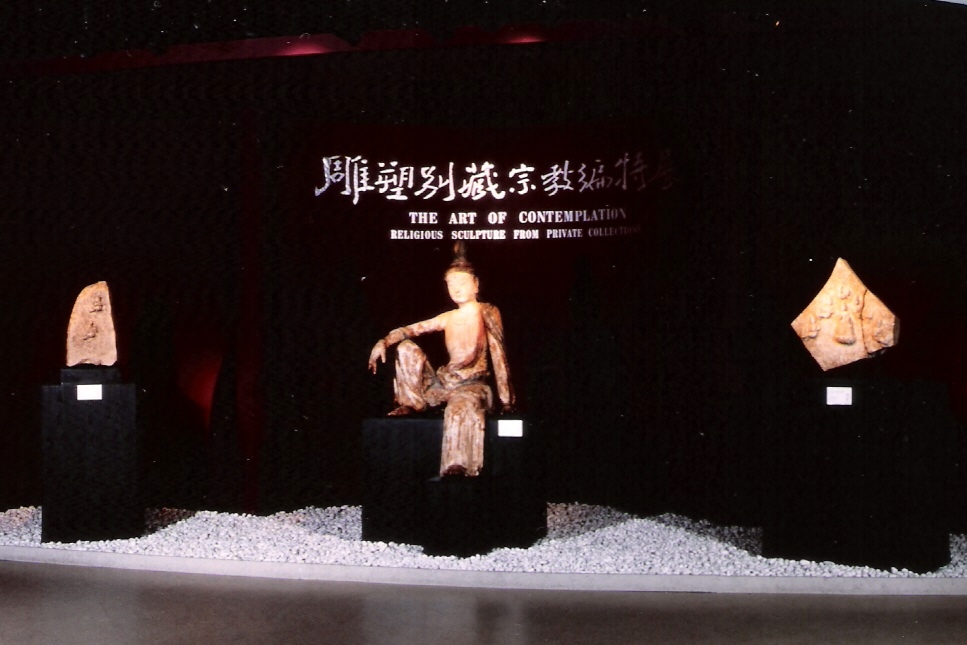 1997年
21
2013/05/10
展場空間設計
在畫作前方設置斜板供觀眾臨摩或筆記。
如此設計既體貼觀眾又兼顧文物之安全。
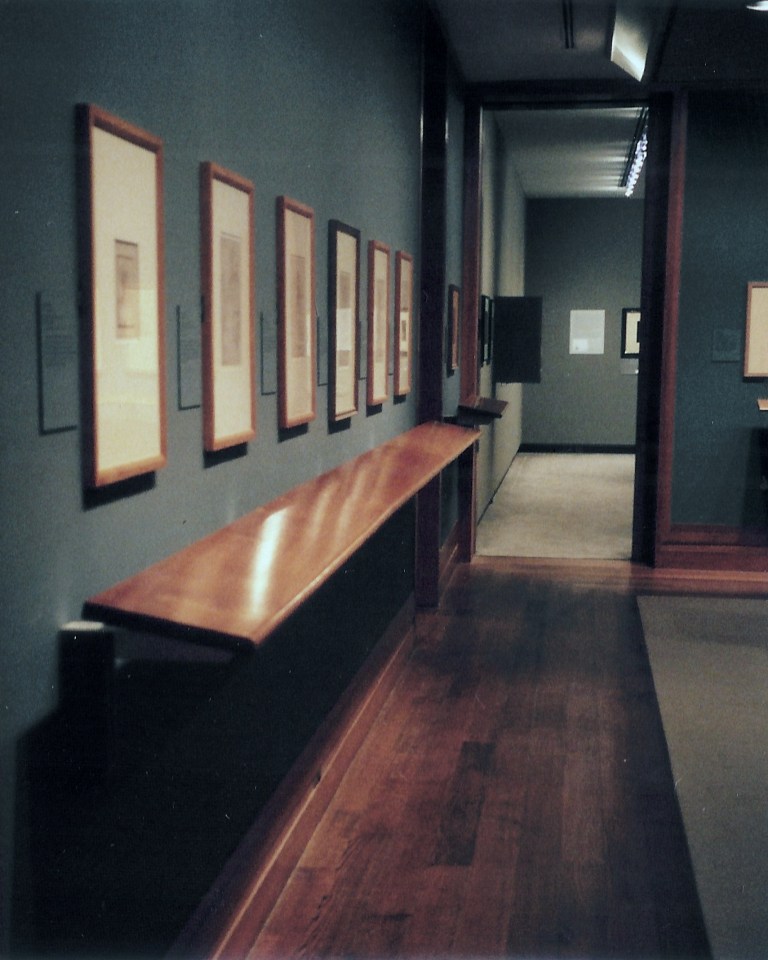 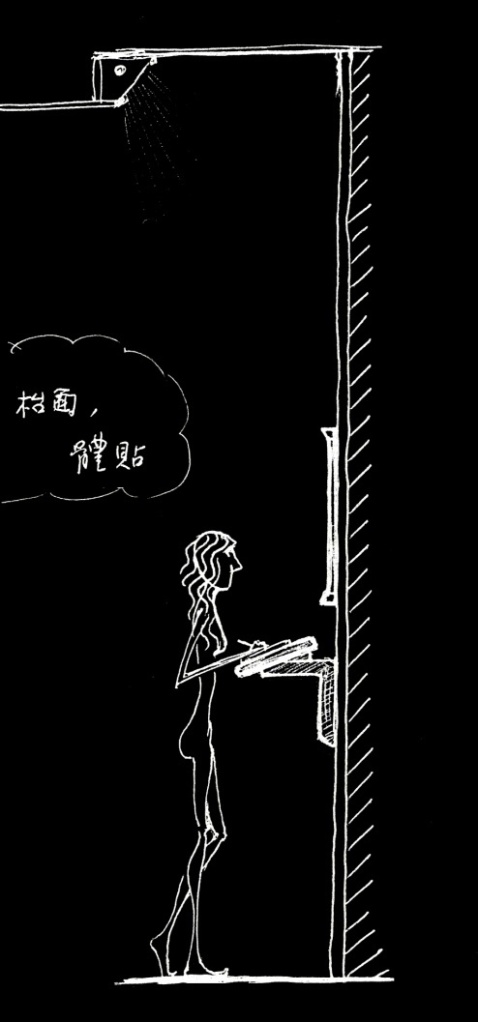 22
2013/05/10
圖說版面設計
康熙字典集字標題
兩君王之間以坤輿全圖交會
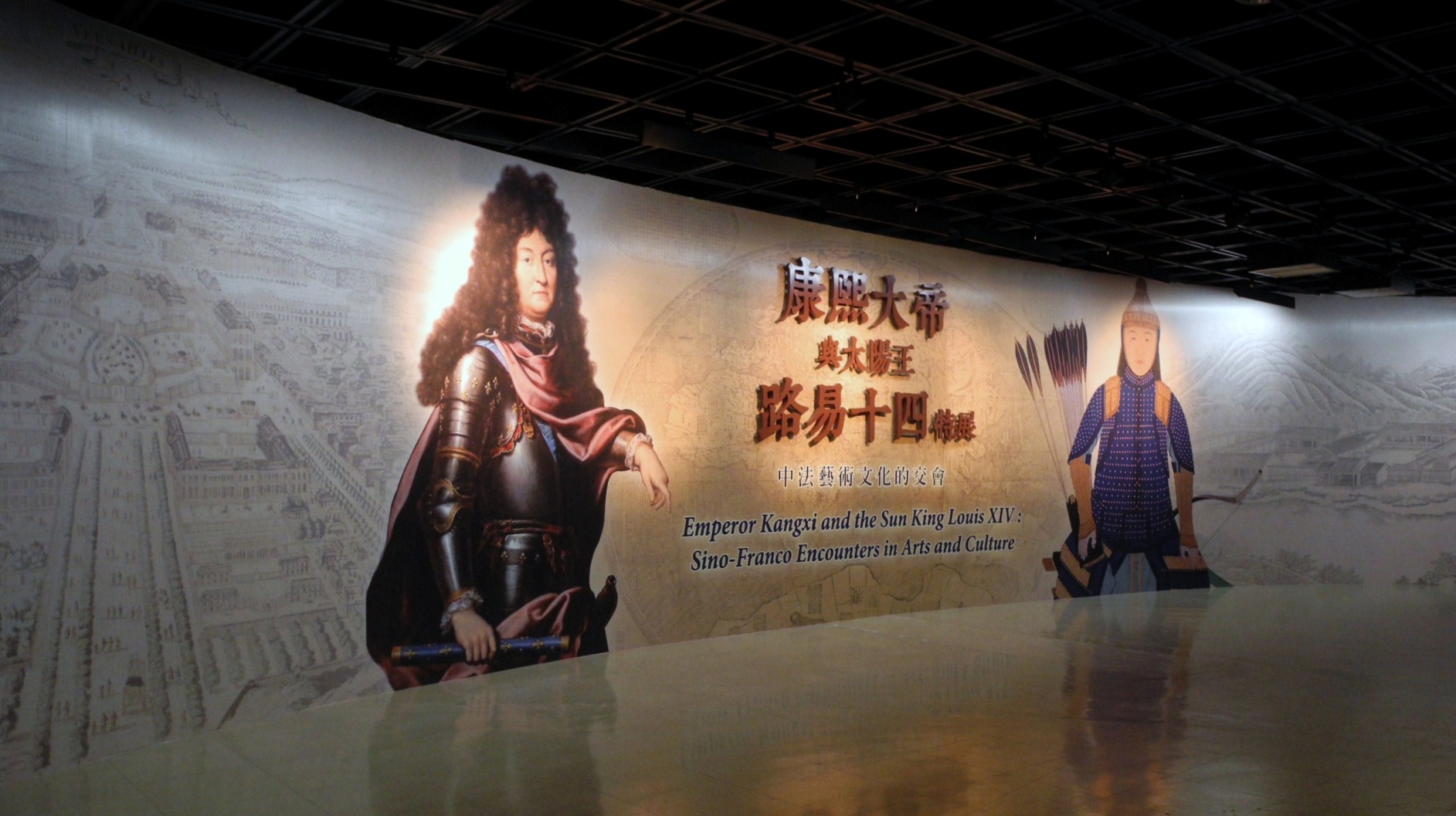 巴黎近郊 凡爾賽宮
熱河承德 避暑山莊
23
2013/05/10
文物展覽設計
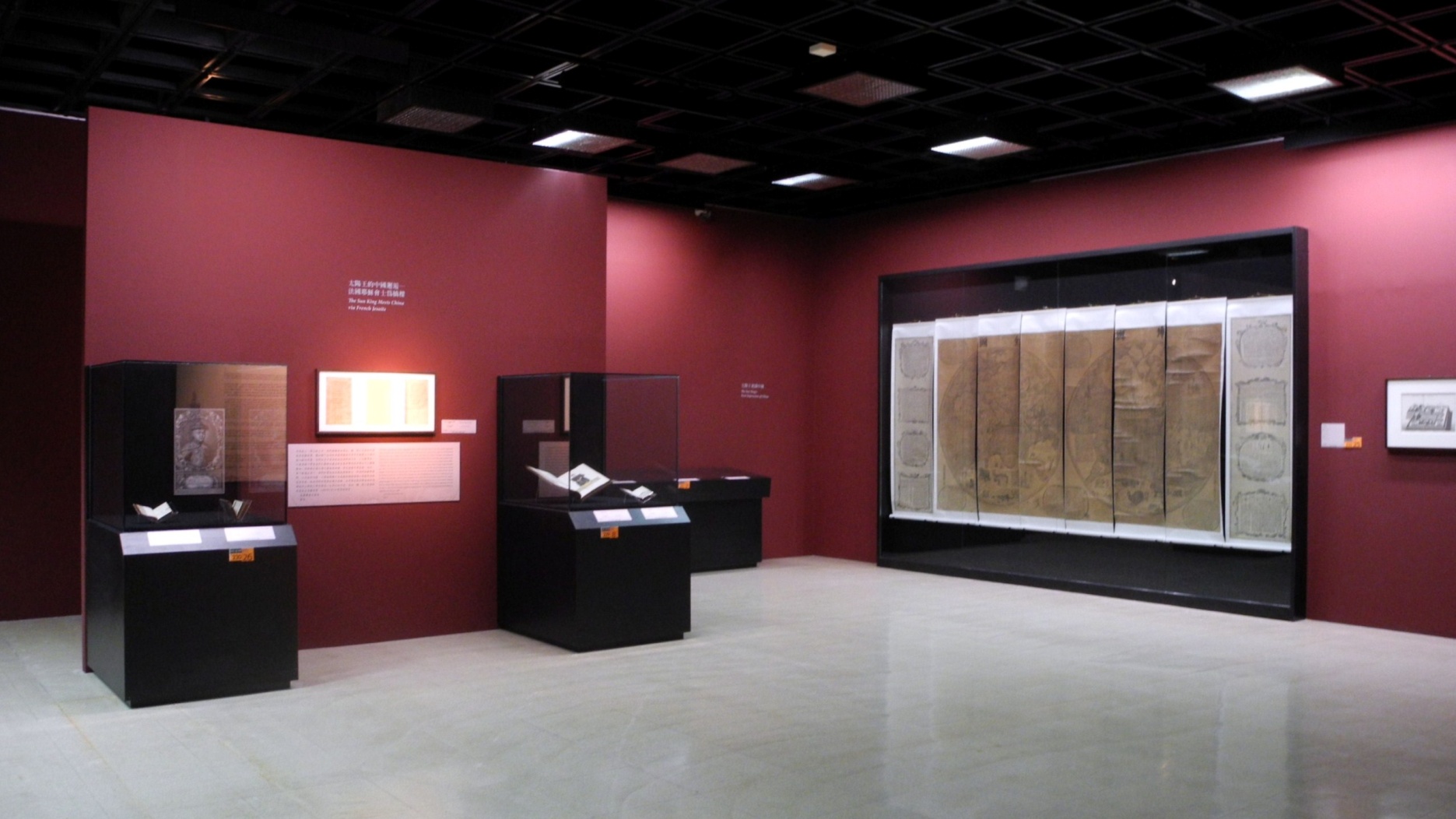 傳教士作為中法雙方的橋梁 – 南懷仁 (坤輿全圖)、白晉、張誠、李明等。
24
2013/05/10
文物展覽設計
法國玻璃工藝和琺瑯工藝對中國工藝的影響
25
2013/05/10
圖說版面設計
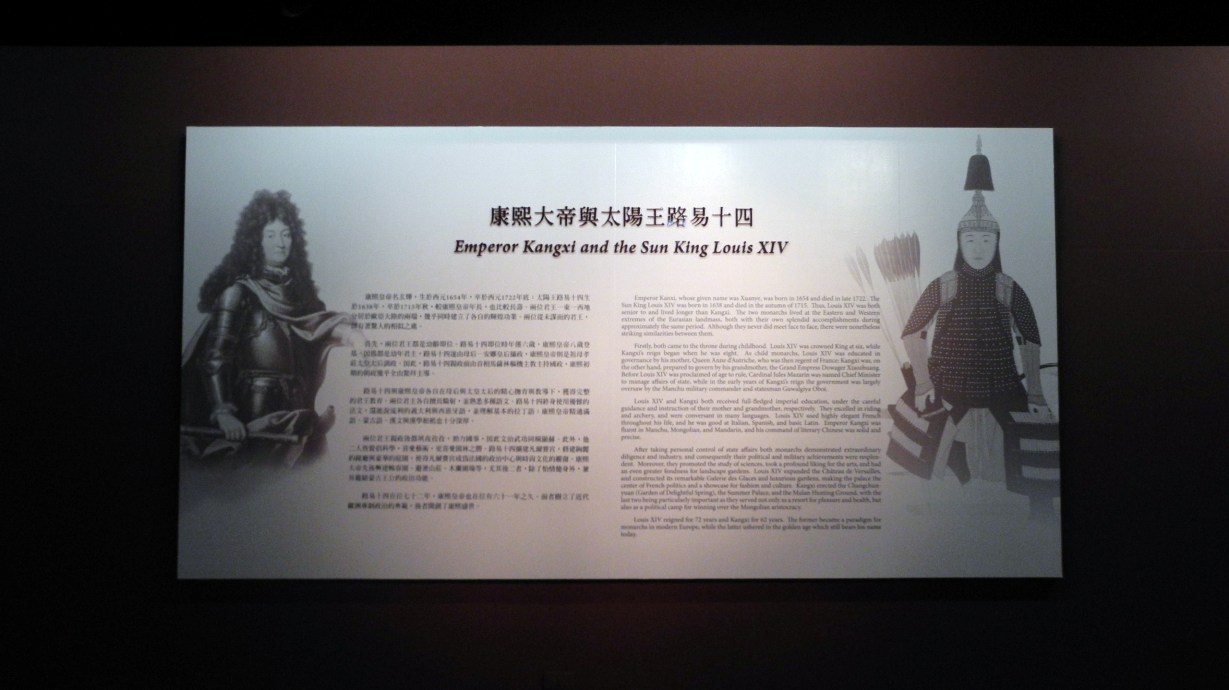 東西二大帝君臨一方，法國耶穌會士遠渡重洋擔當溝通橋樑。
26
2013/05/10
文物展覽設計
文大張創辦人紀念展
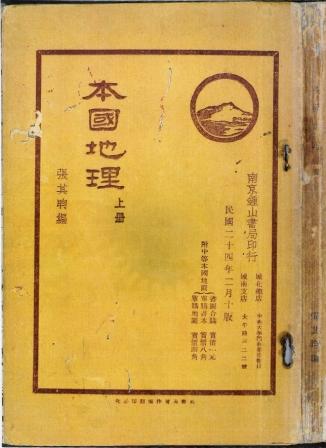 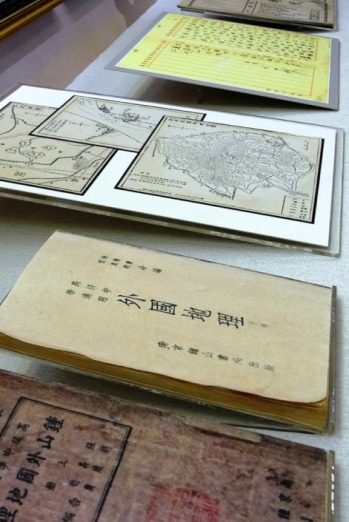 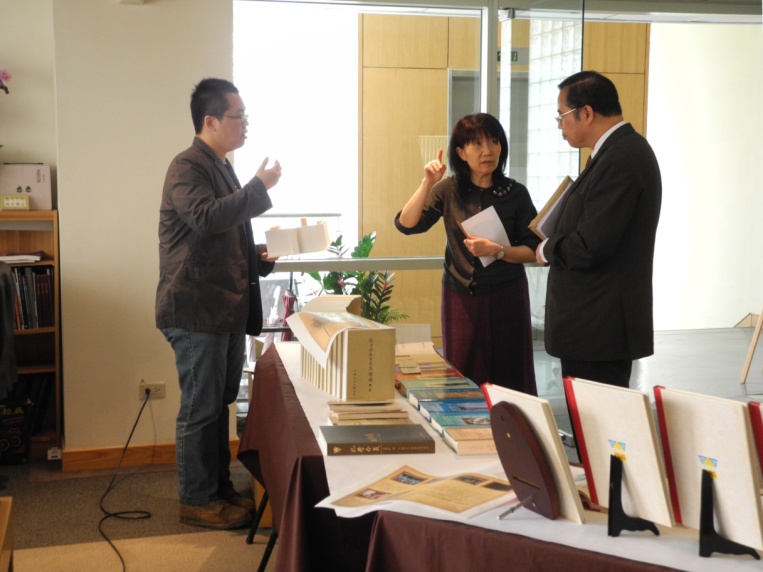 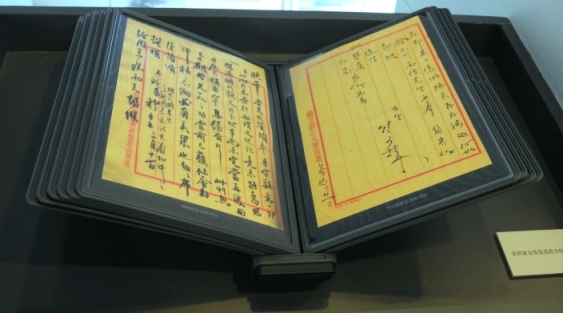 預展
27
2013/05/10
文物展覽設計
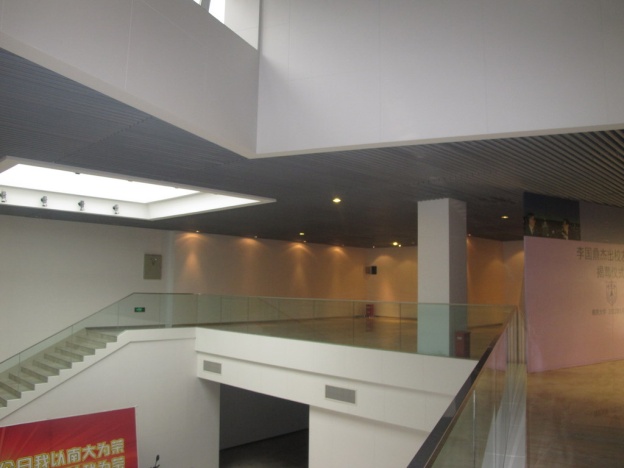 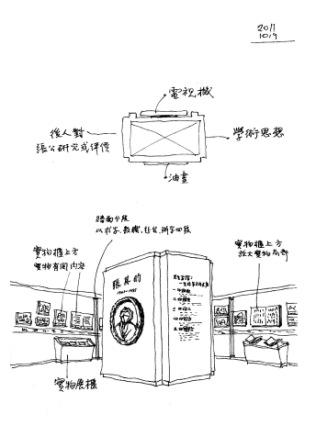 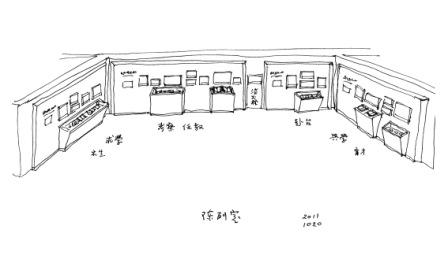 文大張創辦人紀念展
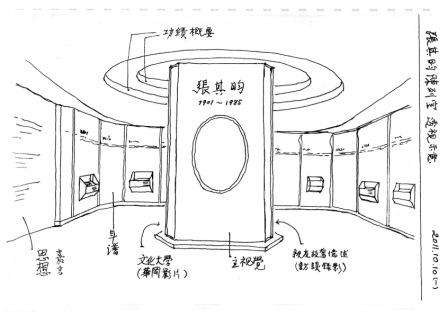 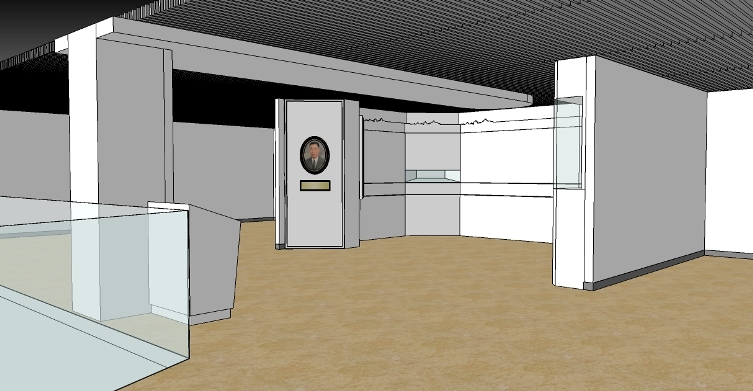 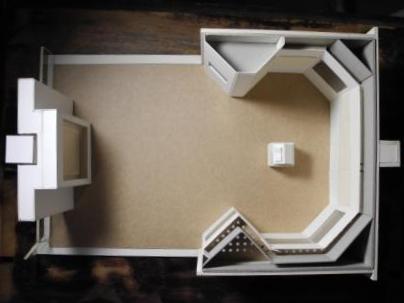 28
2013/05/10
文物展覽設計
文大張創辦人紀念展
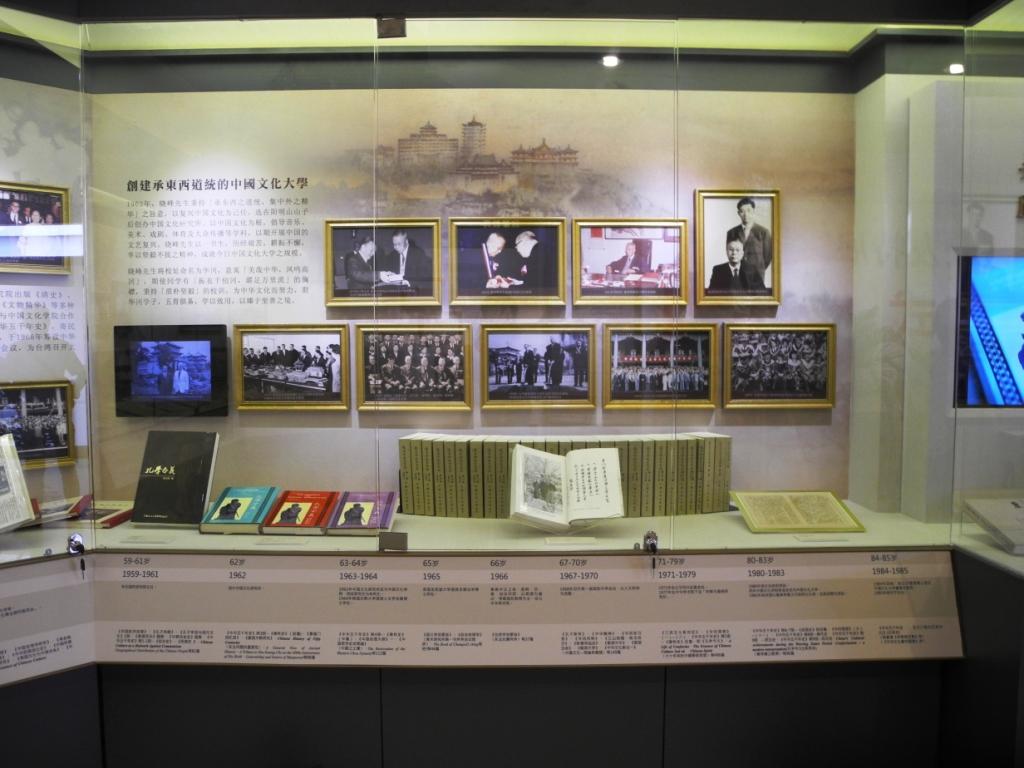 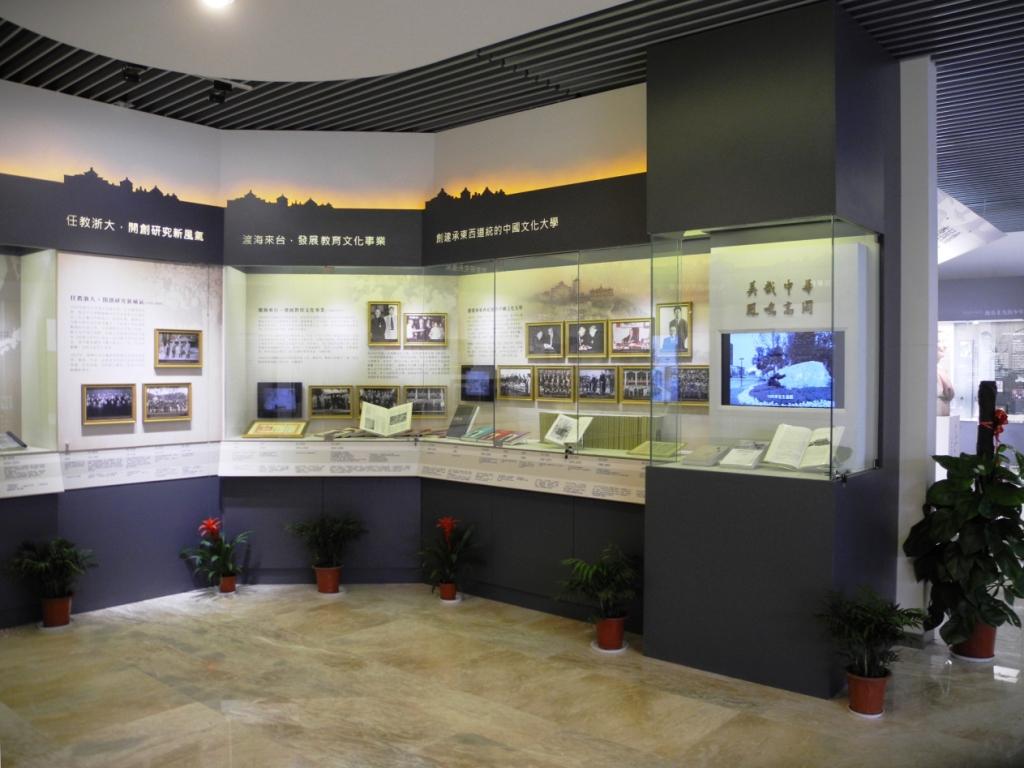 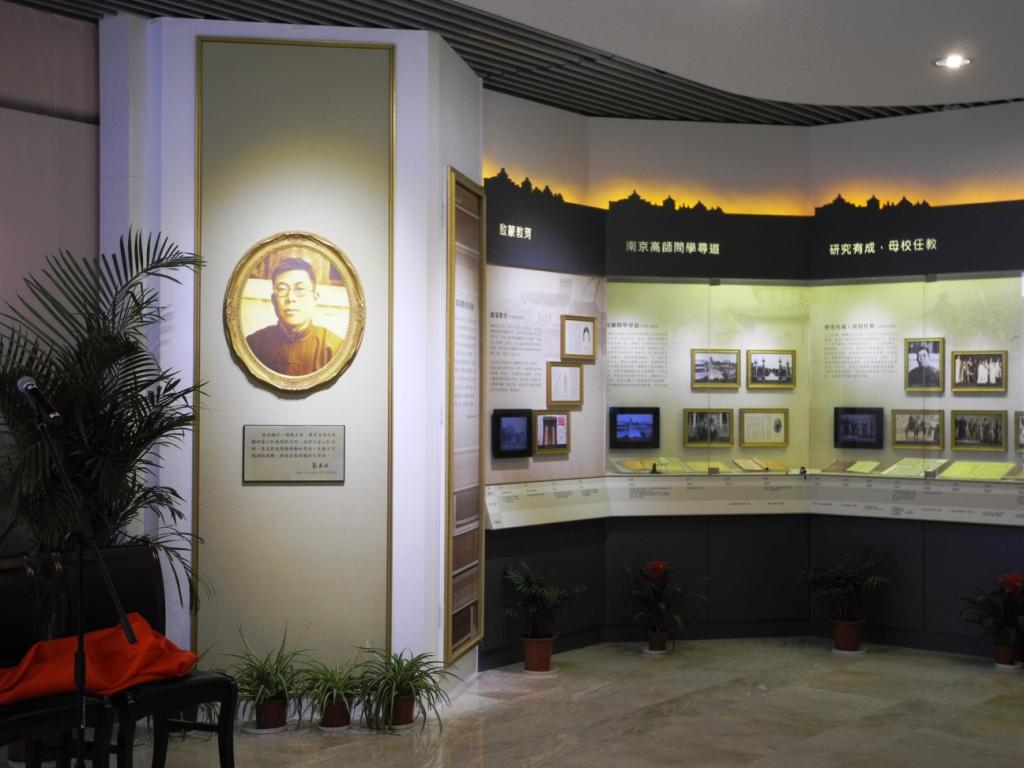 29
2013/05/10
文物展覽設計
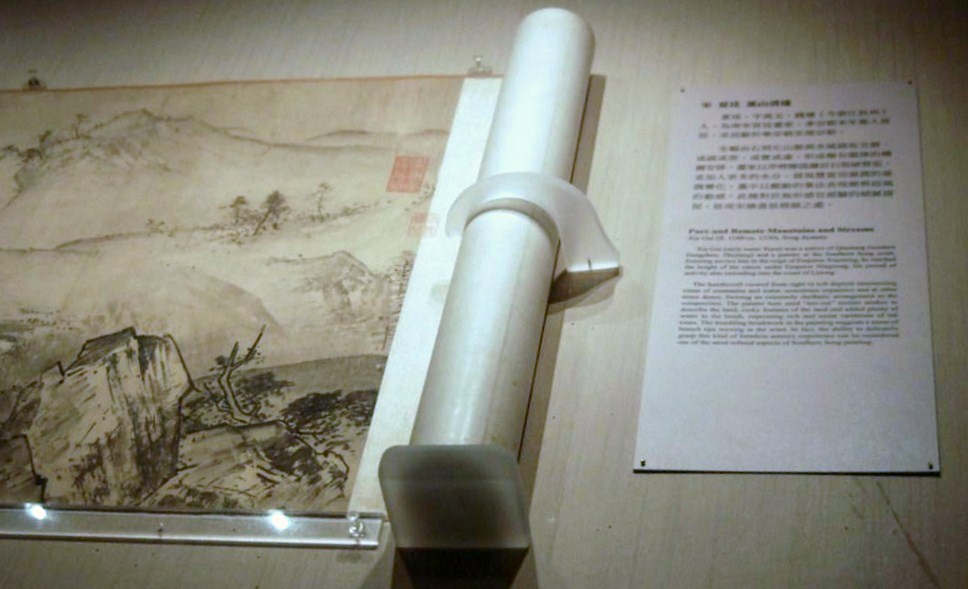 30
2013/05/10
文物展覽設計
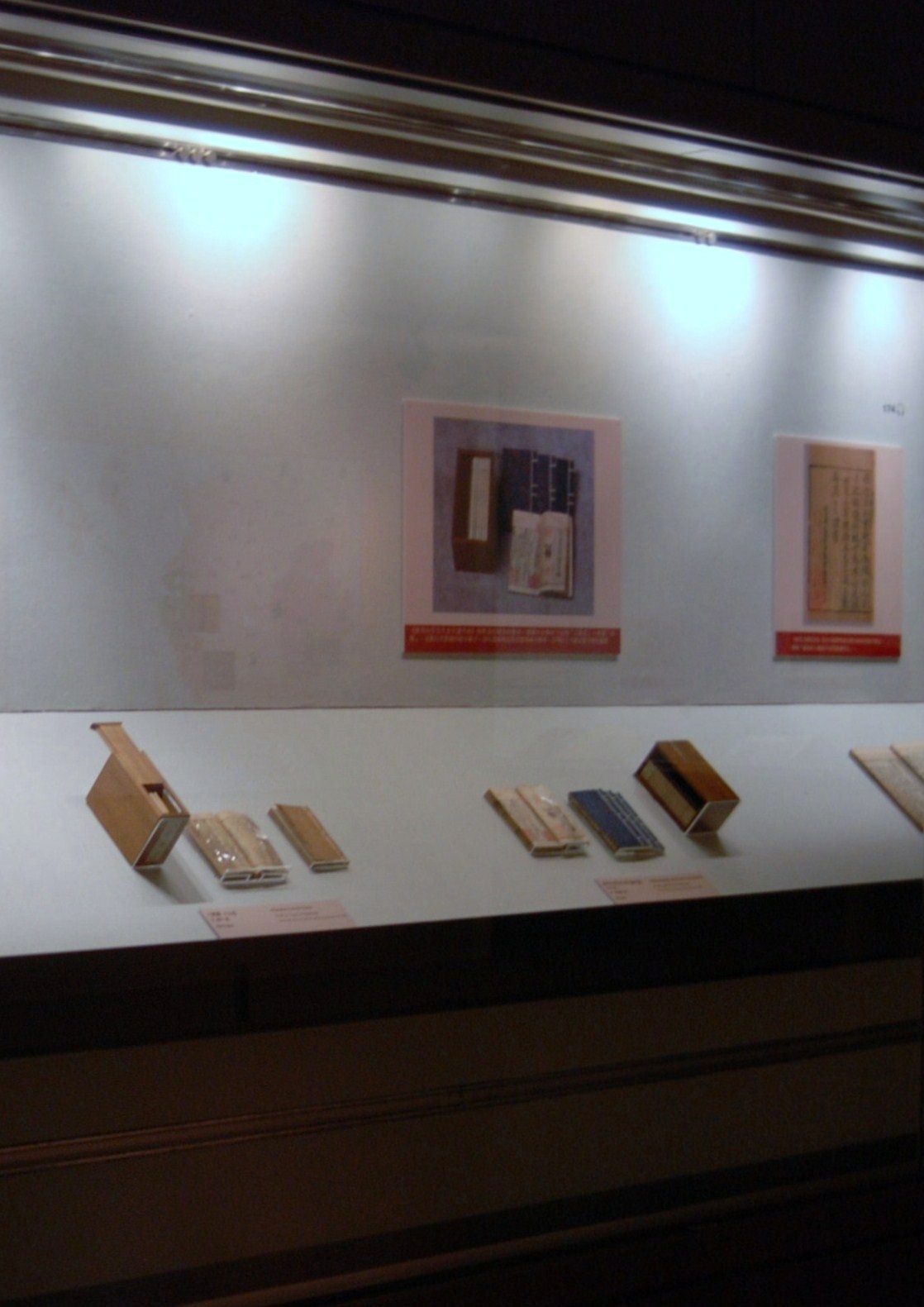 此櫃內之圖書為仰角展示，所以須在其下方製作「 L 」 型之壓克力板，支撐書籍避免滑落。
31
2013/05/10
文物展覽設計
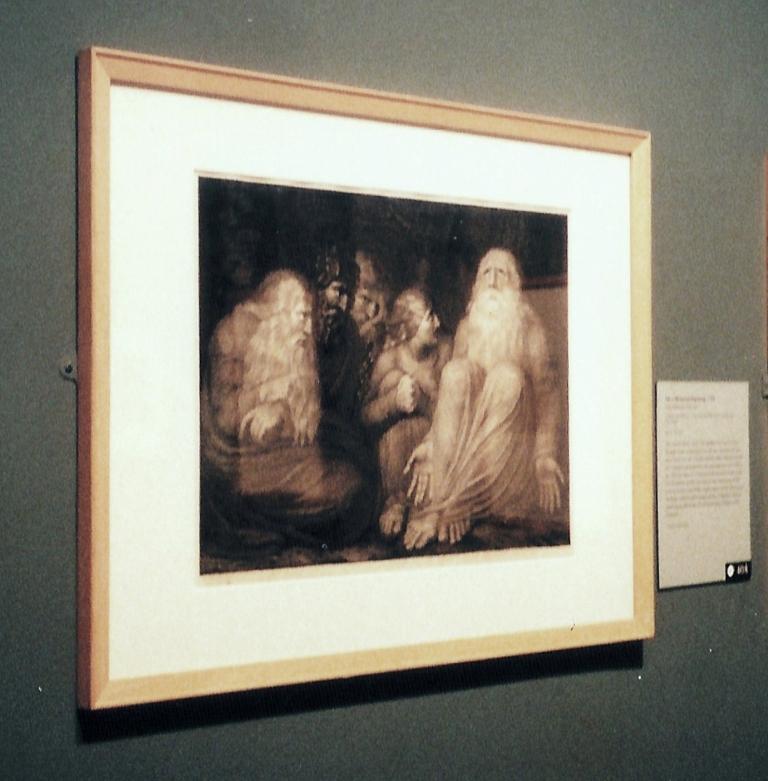 32
2013/05/10
文物展覽設計
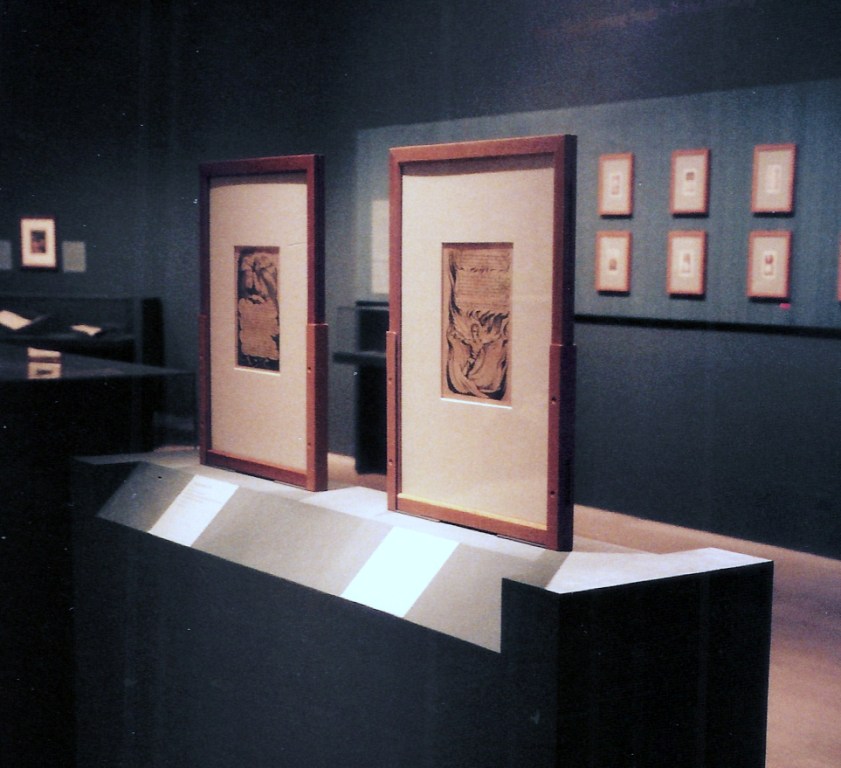 33
2013/05/10
文物展覽設計
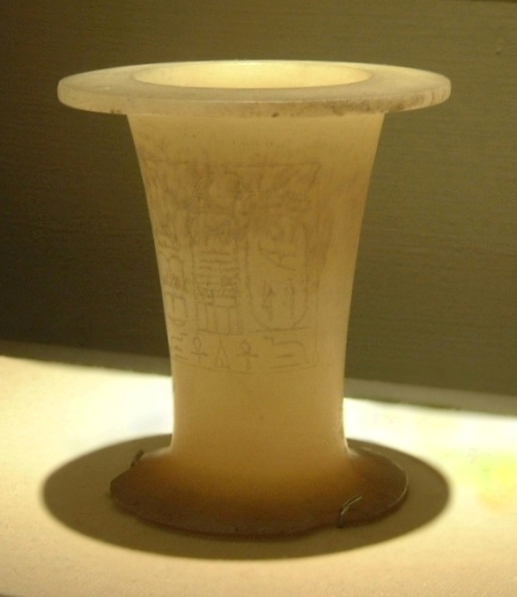 34
2013/05/10
文物展覽設計
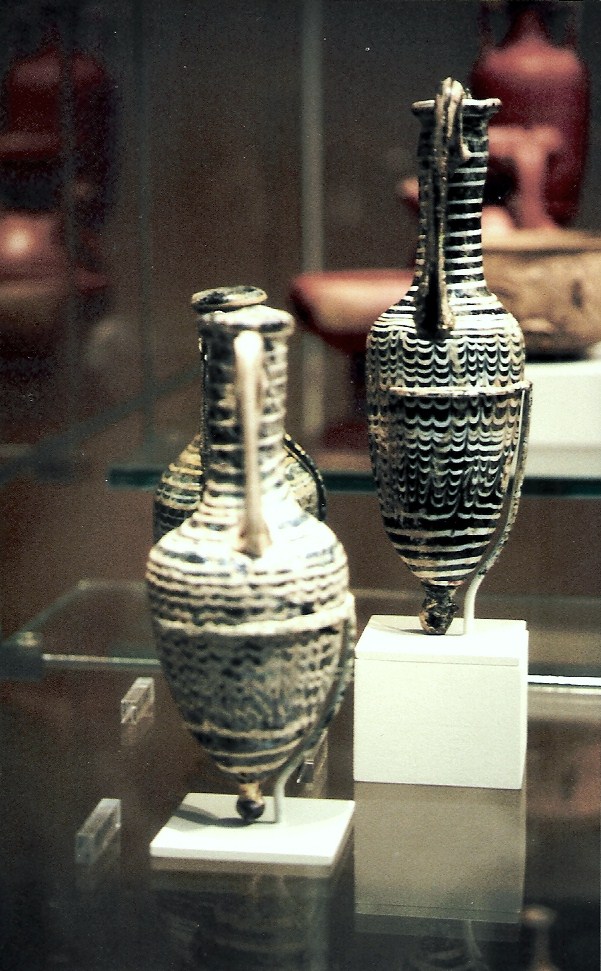 35
2013/05/10
文物展覽設計
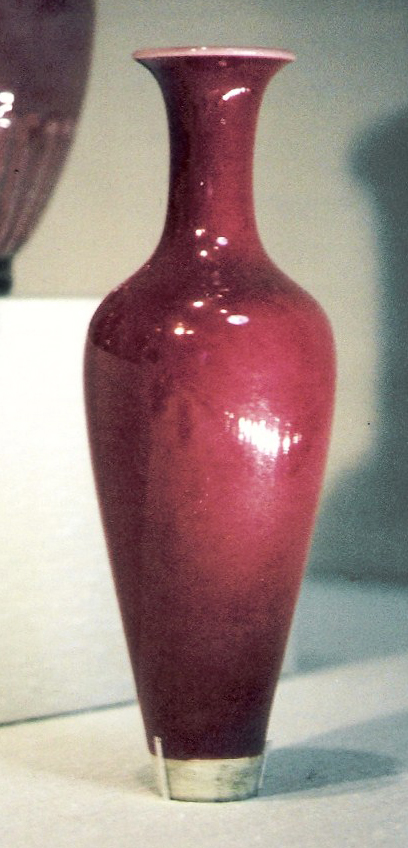 36
2013/05/10
文物展覽設計
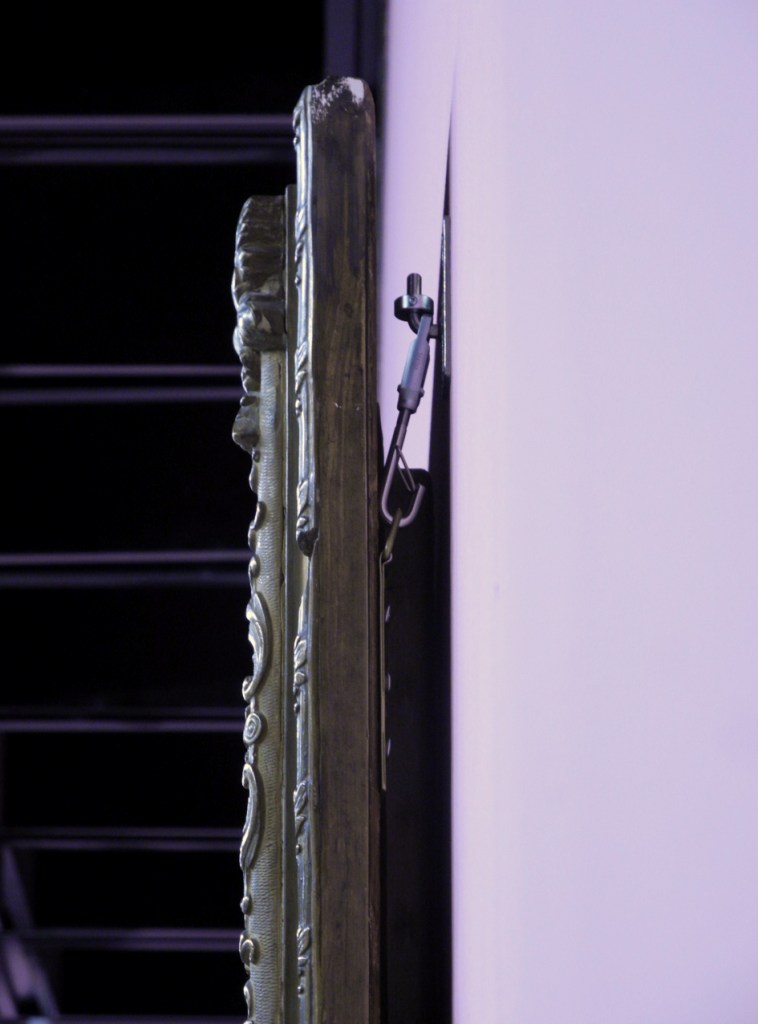 37
2013/05/10
文物展覽設計
38
2013/05/10
文物展覽設計
結語
為了文物展示陳列，必須作全面且周延的籌畫，例如：建築、展櫃、展架、展台和各種形式的陳設用品、展示裝置等，都得綜合研究設計。
觀眾在展場內遵守參觀規範，也算是對文化遺產的尊重。
文物如何能達到最好的照顧，需要所有愛護文物者共同的努力。
39
2013/05/10
文物展覽設計
廣告
不管漲價不漲價
國立故宮博物院免費參觀時段
週五、週六晚間
18：30 ～21：00
（需帶國民身分證明）
40
2013/05/10
謝 謝  聆 聽
歡 迎  賜 教 


王復華
wangfuhua1951@yahoo.com.tw
41
2013/05/10